statika řetízků
Délka řetízku 2l
kladka
kladka
dokonale kluzná podložka
neexistuje perpetuum mobile
kladka bez tření zanedbatelného poloměru
dokonale kluzná podložka
kladka bez tření zanedbatelného poloměru
dokonale kluzná podložka
Toto musí latit v každém bodě,
R
2
R
R
R=1
Závislost na délkové hustotě
Závislost na tíhovém zrychlení
Kotvení lodí
Doba šíření signálu od závěsu k závěsu
R
Určení délky řeťezovky vážením „grafu“
Konkrétní příklad
https://www.wolframalpha.com/
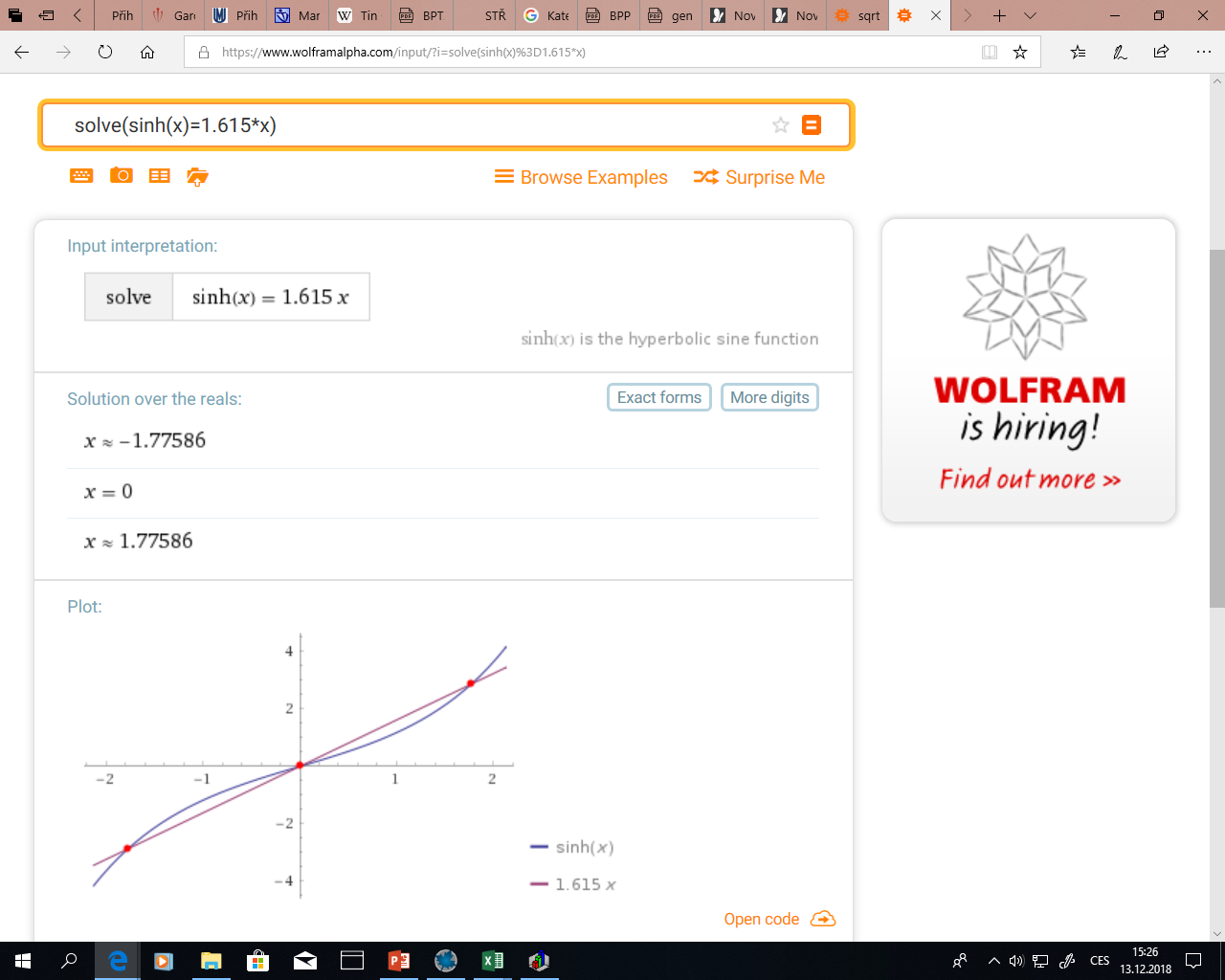 měření
Hmotnost čtverce o straně R m= 12.4 g
Hmotnost čtverce o straně R m= 12.4 g
Hmotnost papíru pod křivkou m= 32.27 g
Poměr hmotností  tj.  Bezrozměrná délka křivky  2.831
Bezrozměrná délka křivky určená výpočtem  2.867
Doba šíření signálu od závěsu k závěsu
R
Konkrétní příklad
https://www.wolframalpha.com/
Výpočet pomocí tabulkového procesoru pro 20 dílků  t= 0.521 s
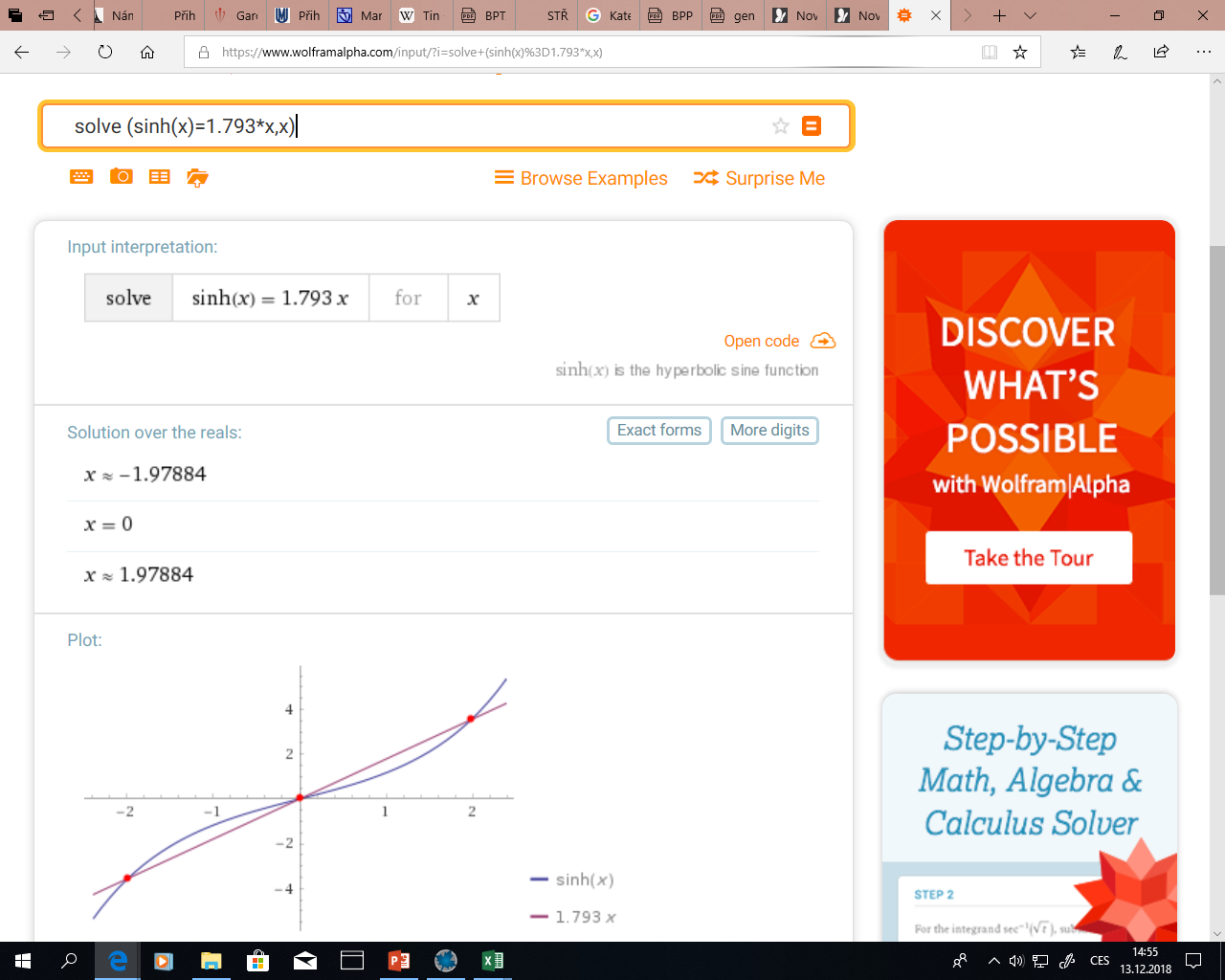 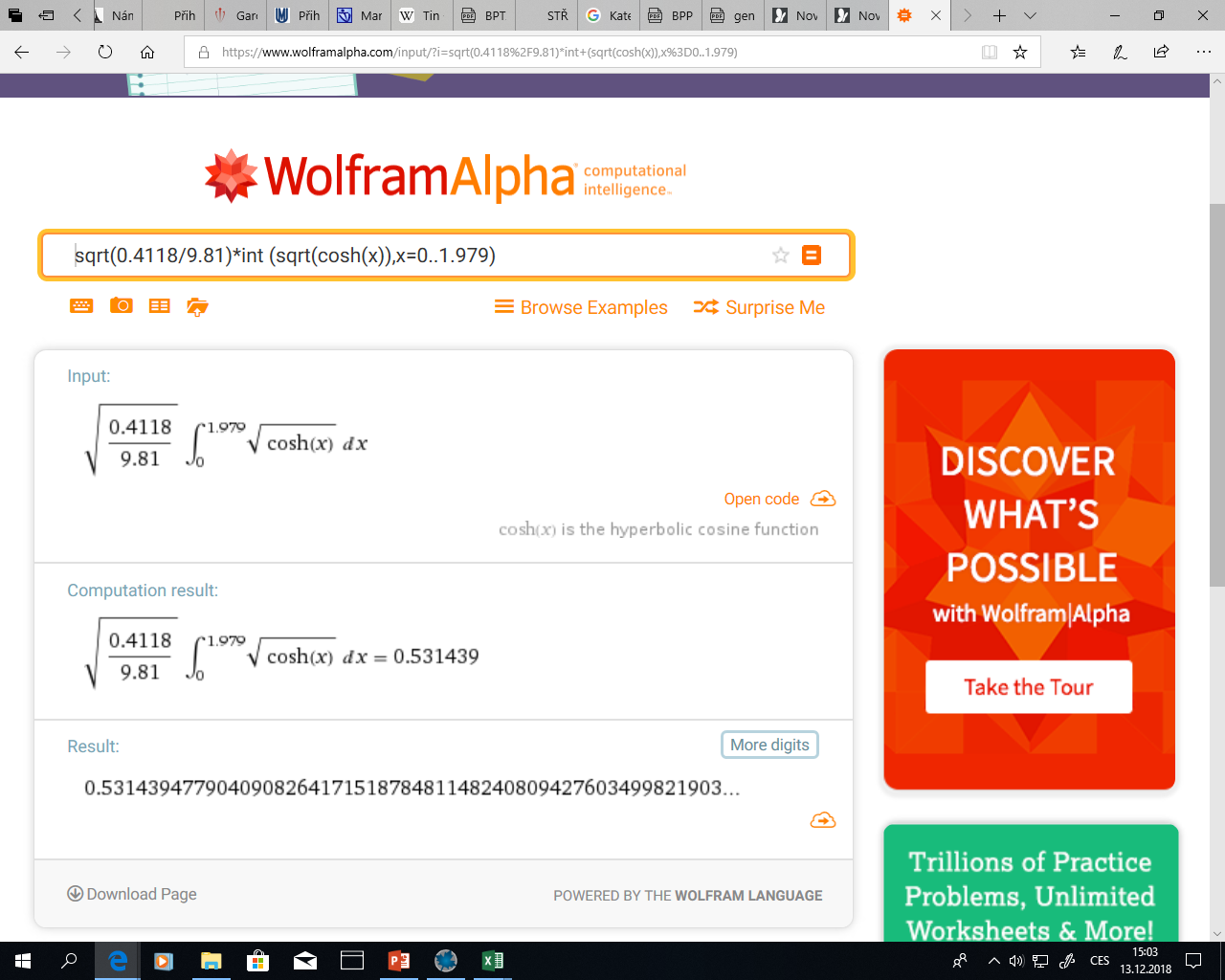 Měření
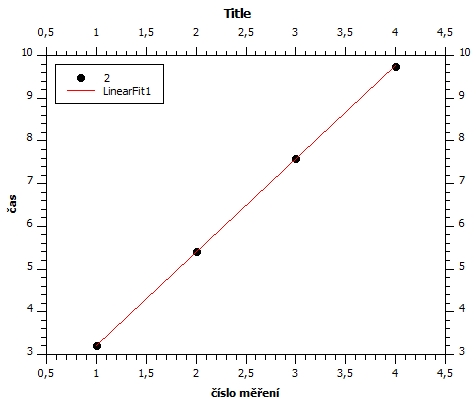 Srovnání